2025 IEEE 5th International Conference on Smart Information Systems and Technologies (SIST)
May 14-16, 2025
Astana, Kazakhstan
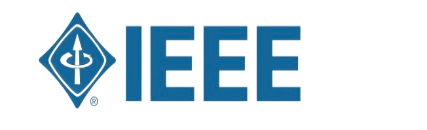 Paper ID-XXX
Section:
Authors’ names:
University/company:City, Country:
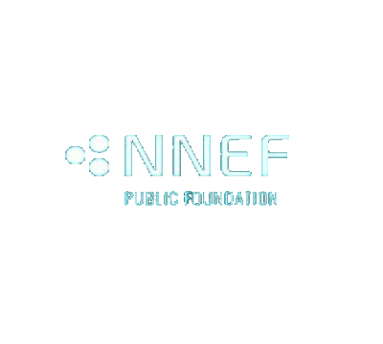 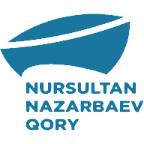 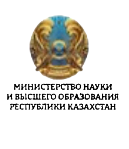 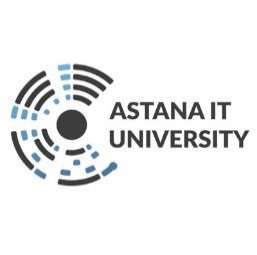 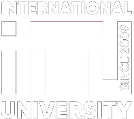 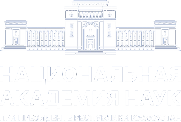 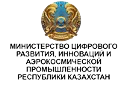 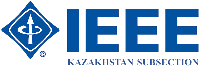 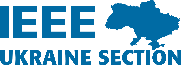 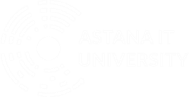 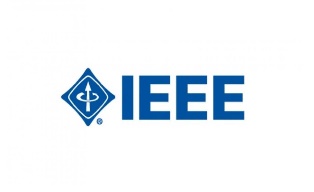 2025 IEEE SIST
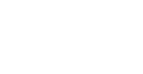 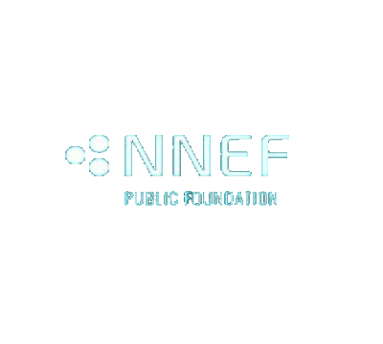 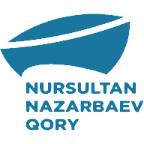 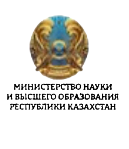 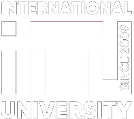 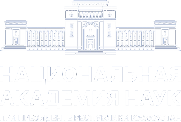 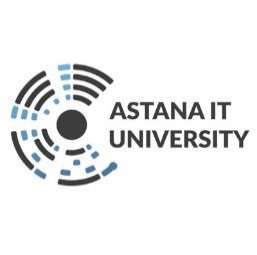 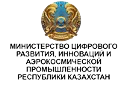 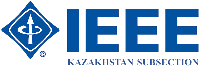 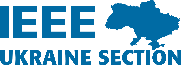 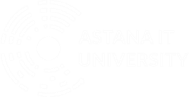